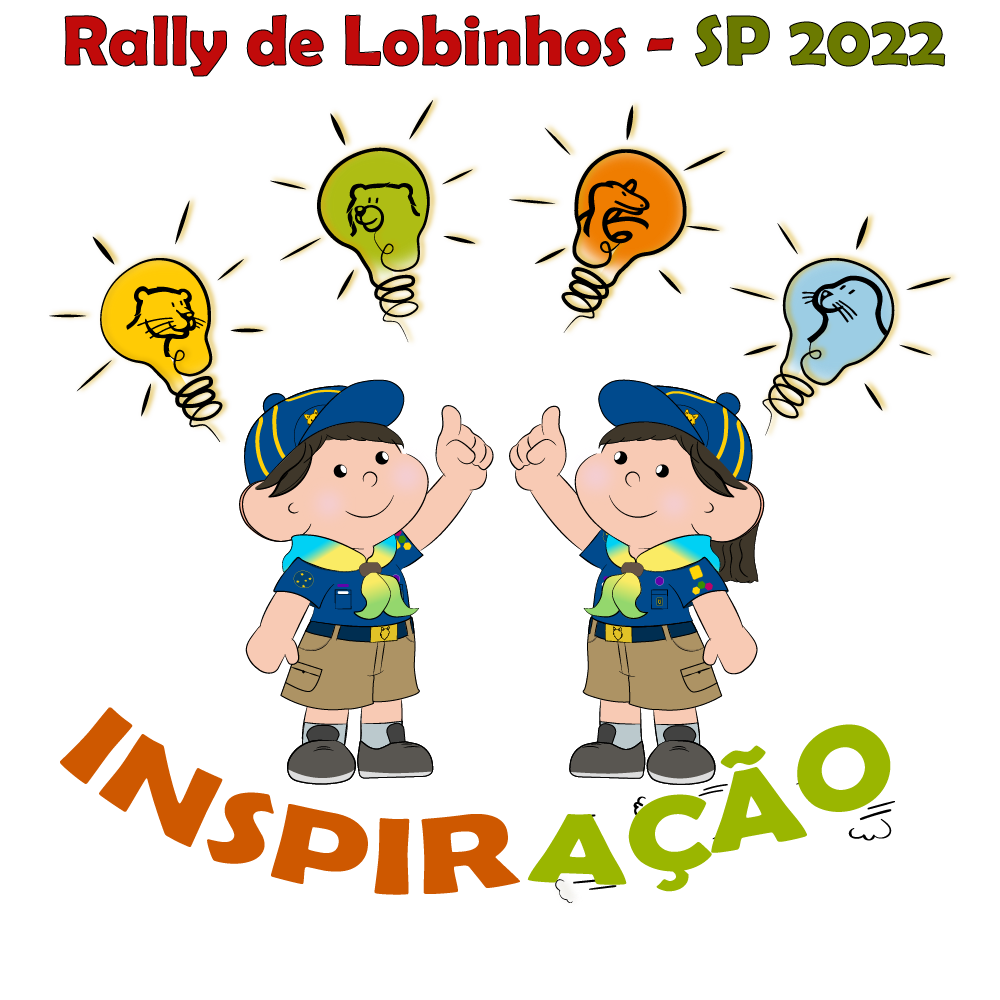 Certificamos que
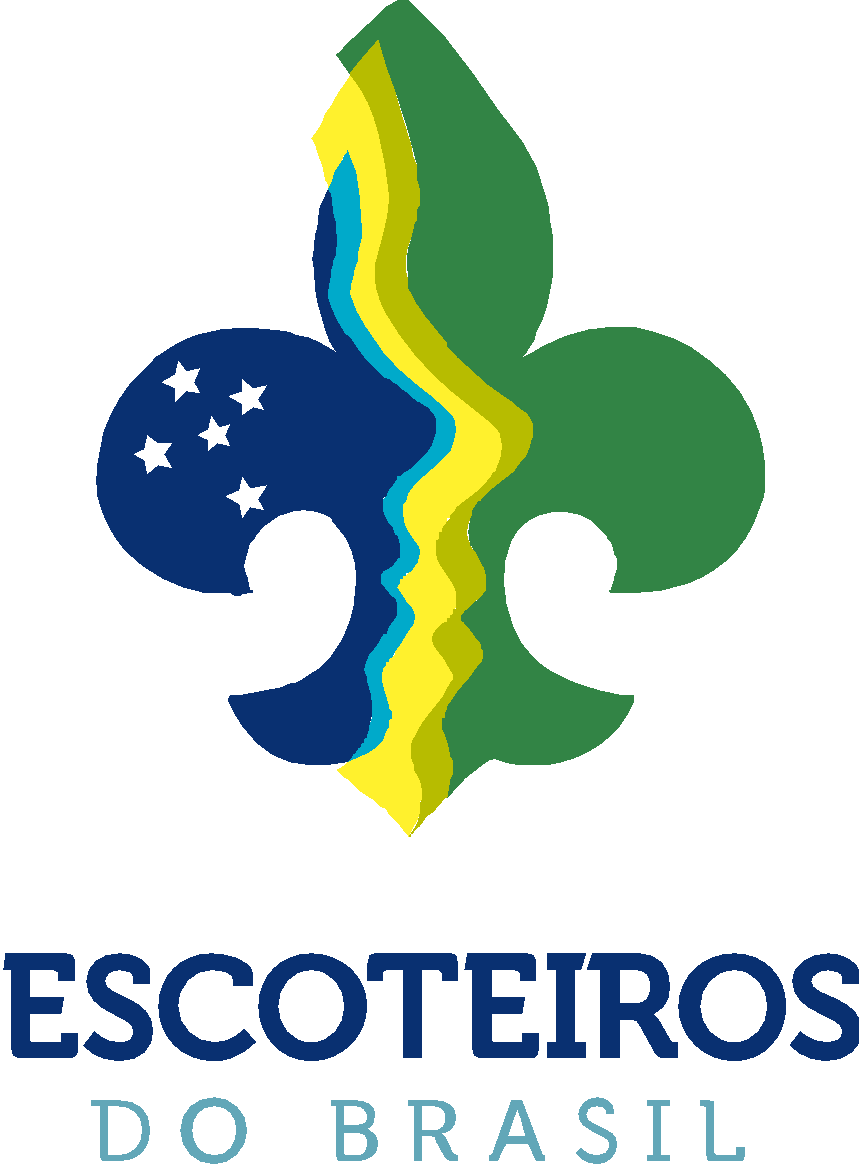 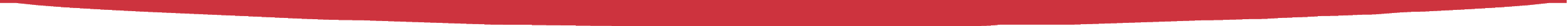 participou do evento
Rally de Lobinhos “INSPIRAÇÃO” - 2022
Realizado em               ,              de                de 2022
Sonia Maria Gonçalves Jorge
Coordenador Regional do Ramo Lobinho
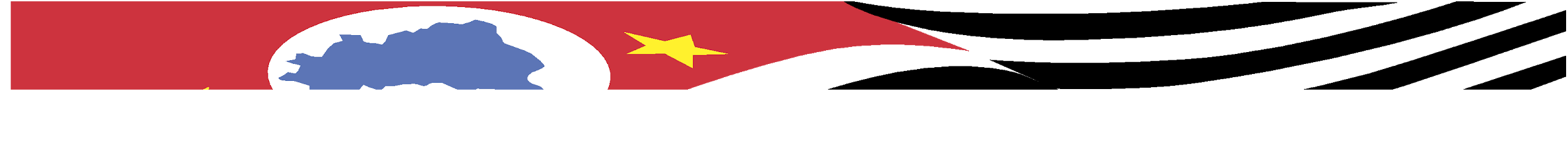 ‹#›